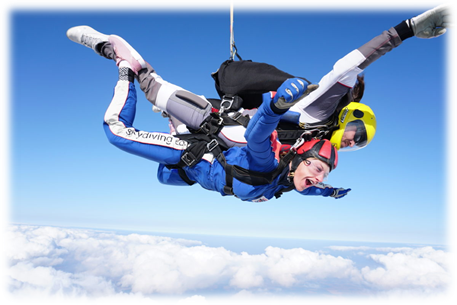 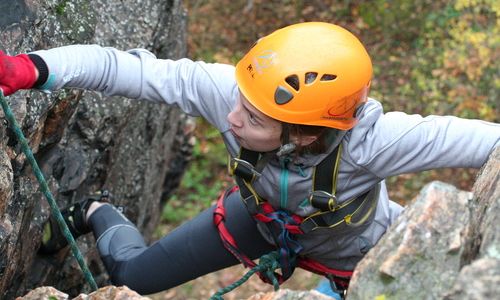 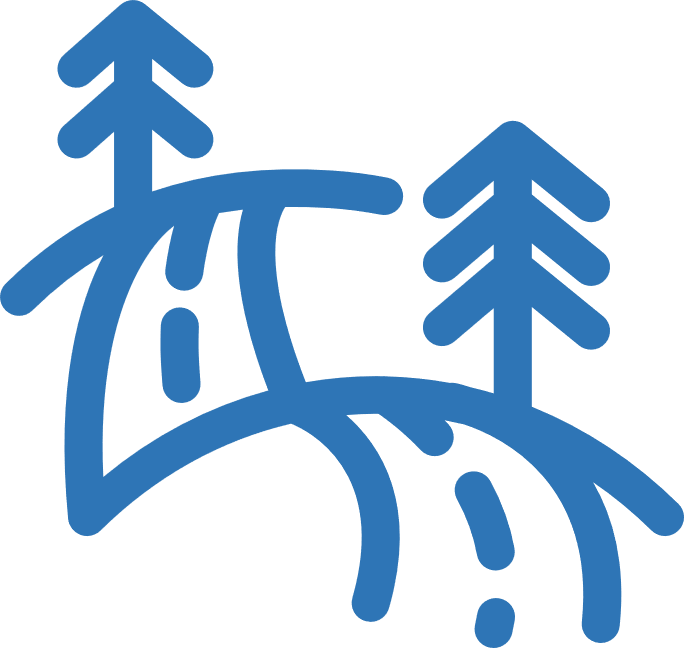 CK Země zážitků s.r.o.
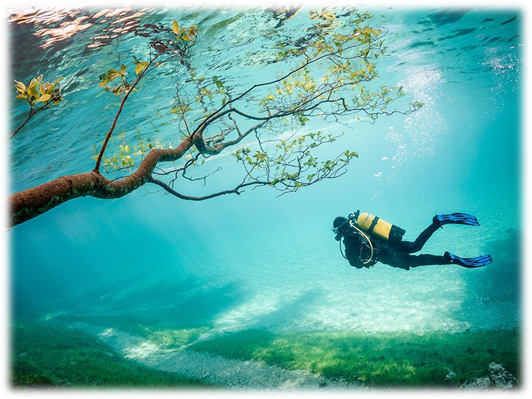 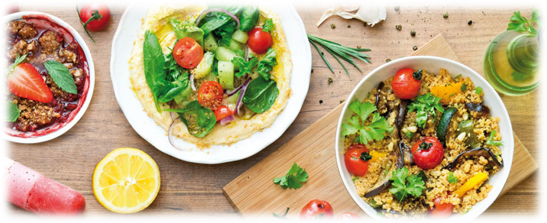 Jaselská 826, 280 90 Kolín
Česká republika
 IČ: 2809004, DIČ: CZ2809004

Zapsaná v obchodním rejstříku u rejstříkového soudu CEFIF Praha - oddíl C, vložka 23008, 2. prosince 2020.
Slogan, logo
Naplňte svou duši cestováním.
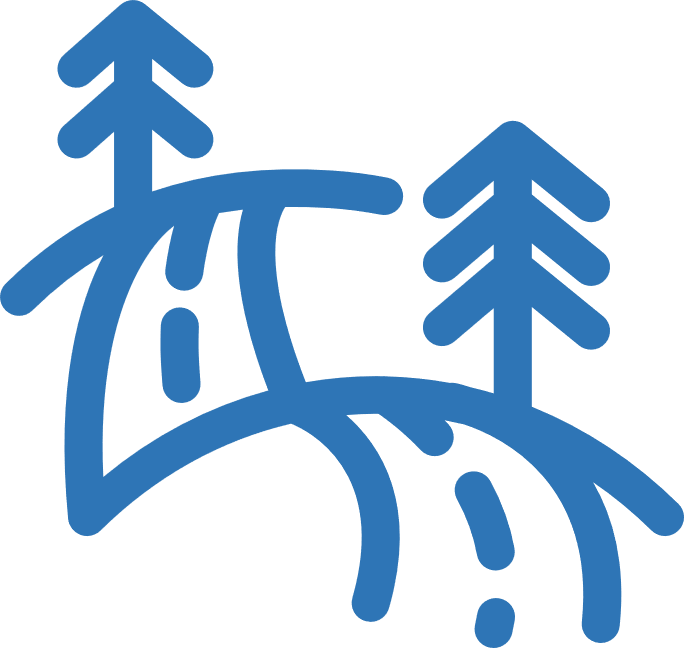 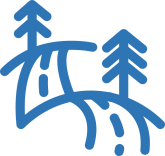 Předmět podnikání
Provozování cestovní agentury a průvodcovské činnosti v oblasti cestovního ruchu v ČR.
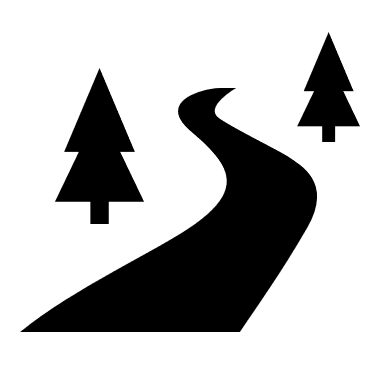 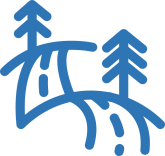 Katalog
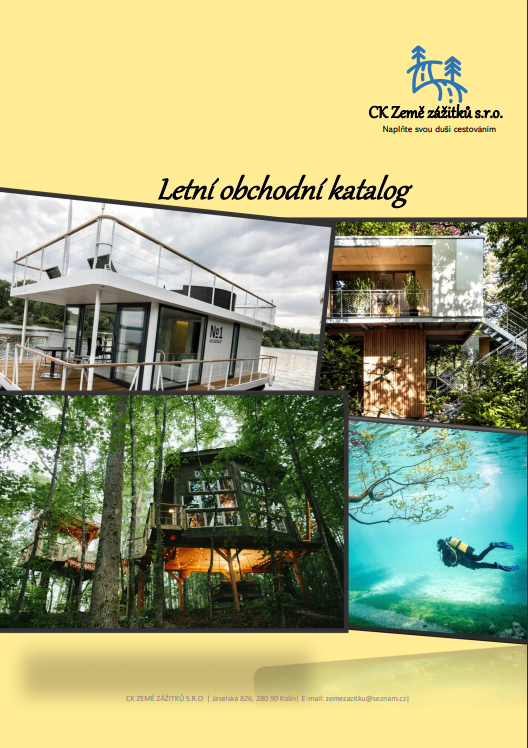 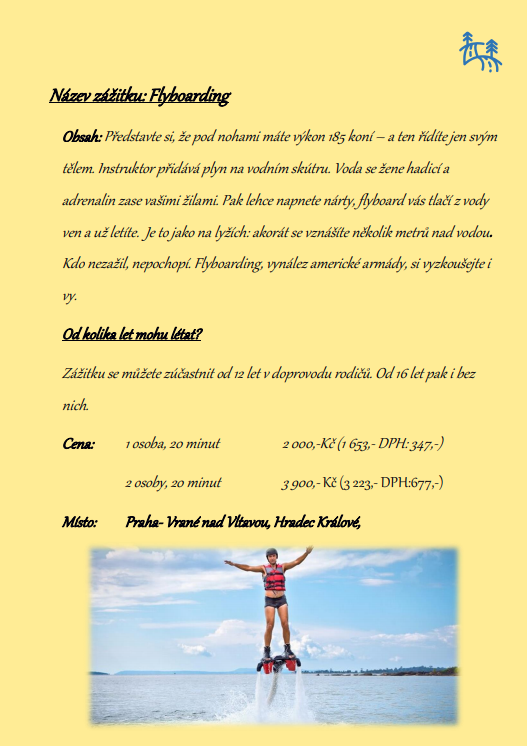 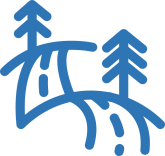 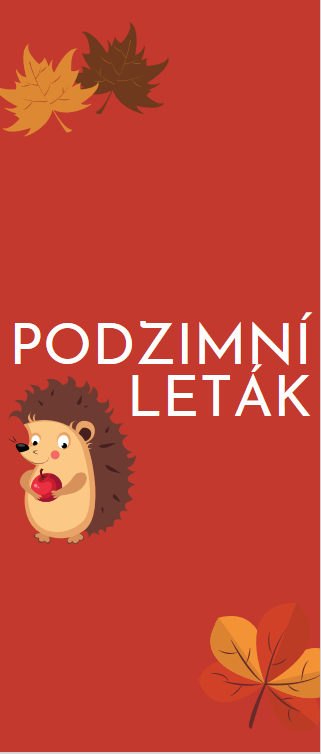 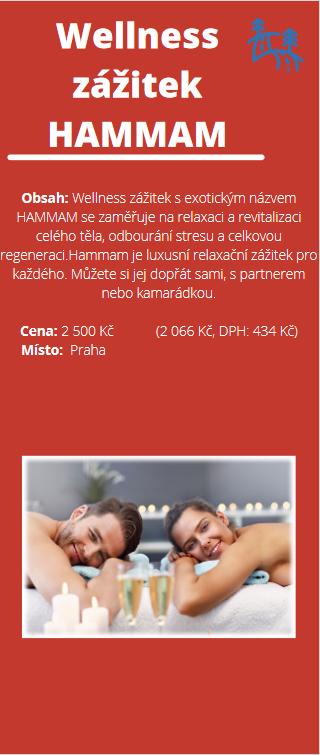 Aktuální leták
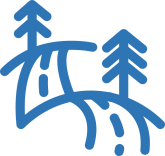 MISTREM CHUŤI
- získáte spoustu tipů, rad a zkušeností- 14 hodin vaření
- kouzlo šéfů kuchyně
Místo: Praha
HOROLEZECKÝ KURZ- několika denní kurzy- s instruktoryMísto: Moravské skály, Sněžník, Oskava
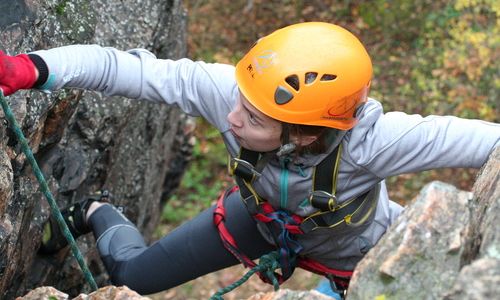 Struktura firmy
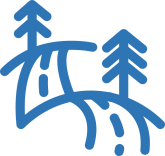 Ředitelka
Právník, zástupce ředitele
Vedení porad
Rozhodující slovo
Rozdání a kontrolování práce zaměstnanců
Rozdávání odměn
Hodnocení zaměstnanců
Zastupování firmy v právních řízeních
Příprava smluv a dalších listin
Vyřizování všech oblastí práva
Přiznání k daním
Hrazení faktur
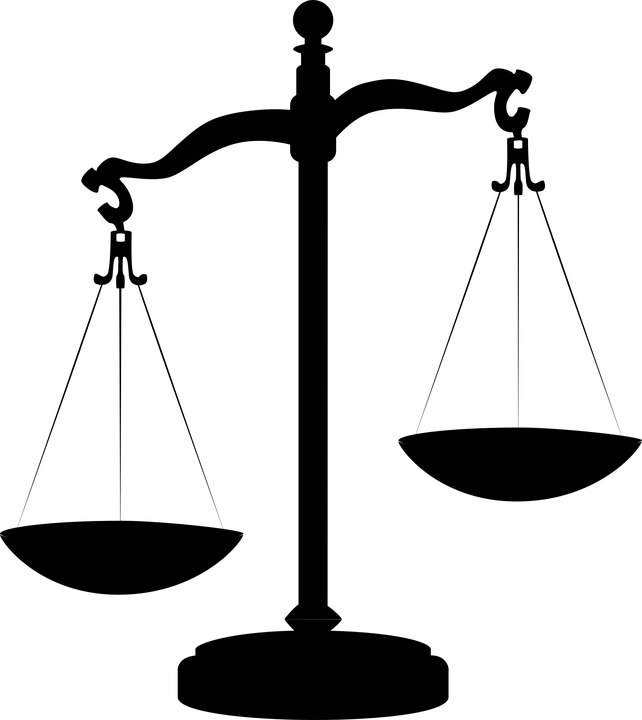 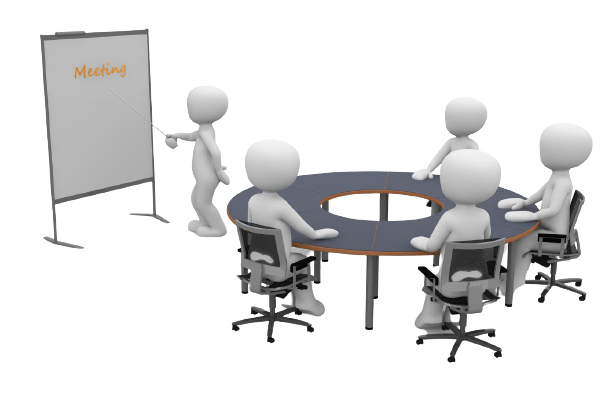 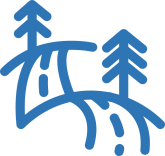 Obchodník
Marketér
Tvorba letáků, prezentací
Vytváření nových zážitků
Vymýšlení nových akcí
Vytváření sloganu, loga
Komunikace s obchodními partnery
Odpovídání na nabídky, zasílání objednávek
Posílání obchodních nabídek
Příprava faktur
Evidence faktur
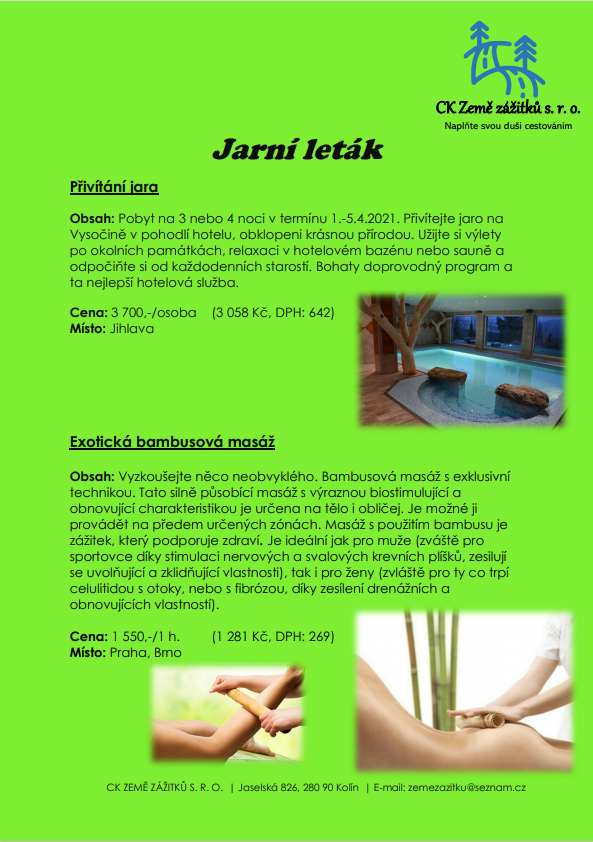 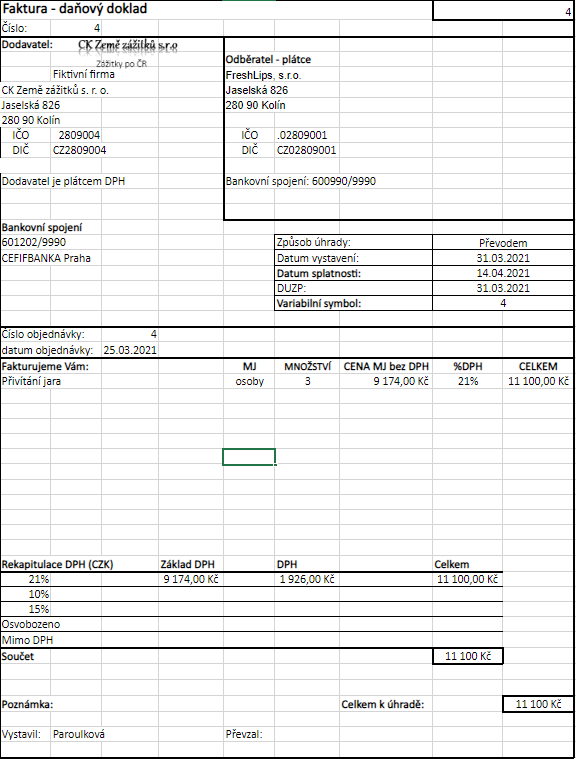 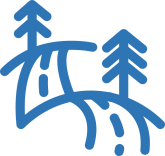 Personalista
Asistent ředitele
Získávání zaměstnanců
Vzdělávání pracovníků
Vyplácení mezd
Pokladní kniha
Podání soc. a zdrav. pojištění
Zapisování porad
Emailová korespondence
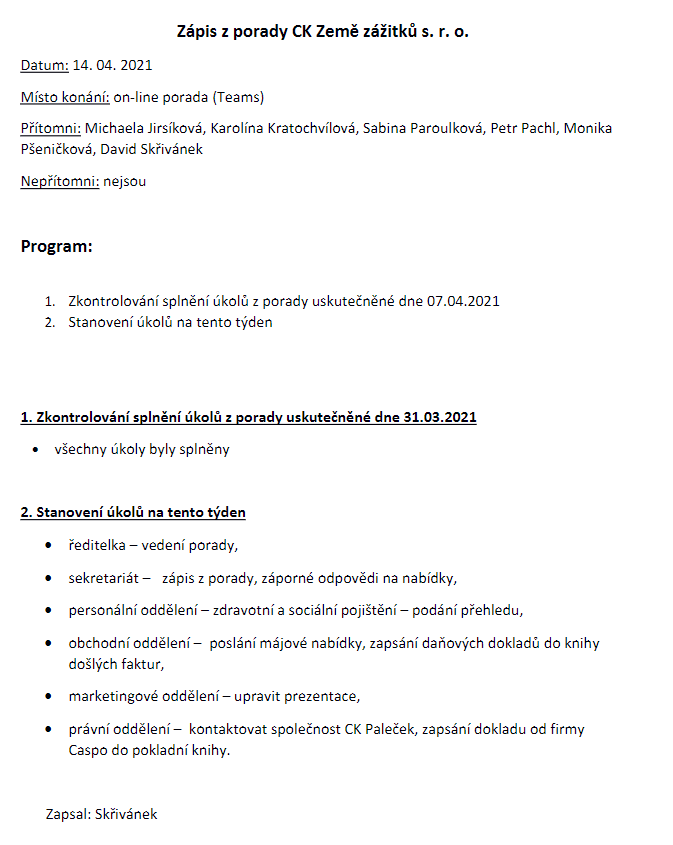 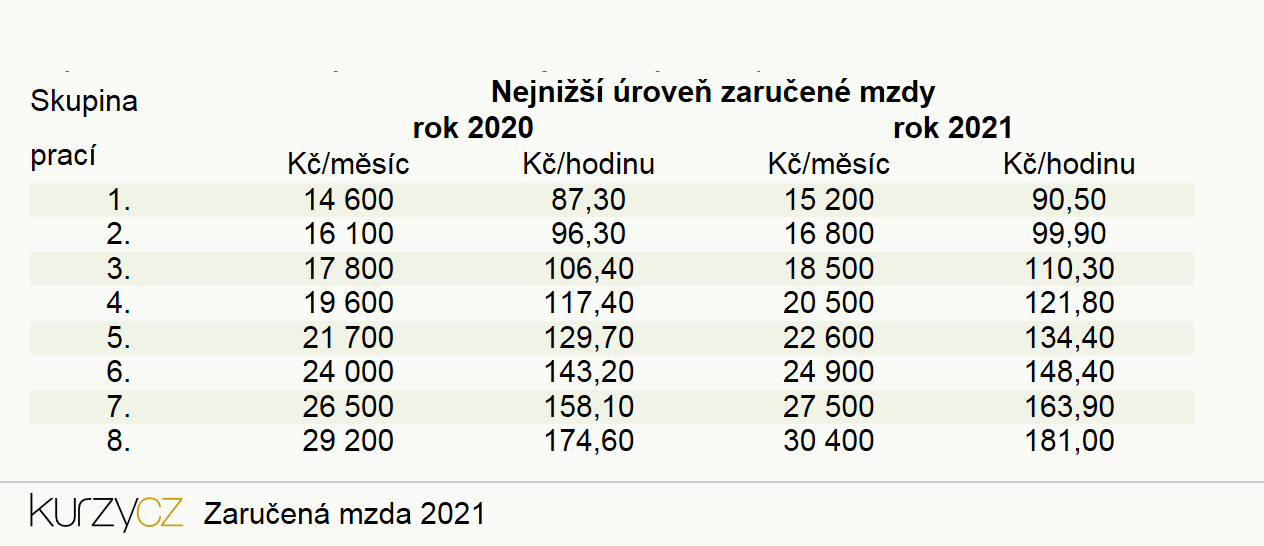 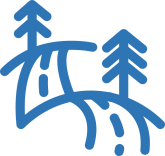 Děkujeme za pozornost a neváhejte nás kontaktovat.
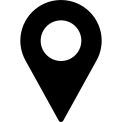 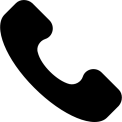 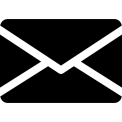 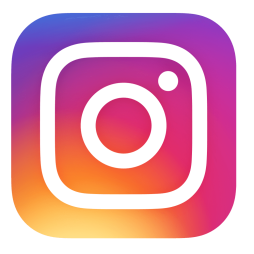 Jaselská 826
280 90 Kolín
Česká republika
+420 123 456 789
zemezazitku@seznam.cz